ВНУТРИГОРОДСКОЕ МУНИЦИПАЛЬНОЕ ОБРАЗОВАНИЕ ГОРОДА ФЕДЕРАЛЬНОГО ЗНАЧЕНИЯ САНКТ-ПЕТЕРБУРГА МУНИЦИПАЛЬНЫЙ ОКРУГ АЛЕКСАНДРОВСКИЙ
Бюджет 
на 2025 год и на плановый период 2026 и 2027 годов
Основные характеристики муниципального образования
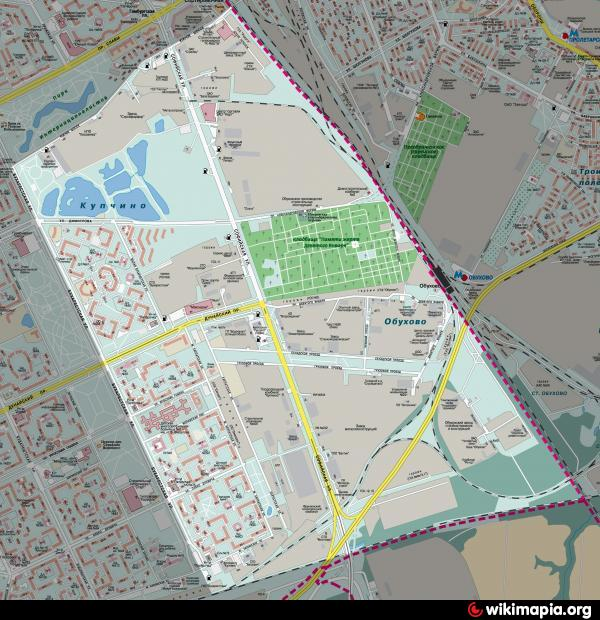 Расположено в юго-восточной части Фрунзенского района. Граница проходит: от Южного шоссе на юго-восток по западной стороне полосы отвода Московского направления железной дороги до южной стороны полосы отвода Южного железнодорожного полукольца, далее на юго-запад по южной стороне полосы отвода Южного железнодорожного полукольца до продолжения Бухарестской улицы, далее на север по продолжению оси Бухарестской улицы, по оси Бухарестской улицы до Южного шоссе, далее по оси Южного шоссе до западной стороны полосы отвода Московского направления железной дороги
Площадь территории 407 гектаров
Численность населения
62 309 человека
Составление, рассмотрение и утверждение проекта бюджета
Составление
Прогнозирование доходов бюджета на основании данных Комитета Финансов Санкт-Петербурга и Налоговой инспекции;
Подготовка муниципальных программ на основании предложений граждан, депутатов, Местной администрации;
расчет непрограмных направлений деятельности с учетом индекса потребительских цен, размеров базовых, расчетных единиц и т.д.
Опубликование проекта бюджета
Принятие проекта местного бюджета в первом чтении
Публичные слушания по проекту бюджета Рассмотрение поправок к проекту местного бюджета Принятие проекта местного бюджета во втором чтении
Рассмотрение
Подписание решения о принятии бюджета Главой Муниципального образования
Опубликование (обнародование) решения о принятии бюджета в СМИ
Утверждение
Основные показатели социально-экономического развития
Таблица показателей (в рублях на человека)
Основные параметры бюджета на 2025 год и плановый период 2025 и 2026 годов
Основные параметры бюджета на 2025 год
Поступления в бюджет
Налоговые
Налог на доходы физических лиц 
8 181,9 тыс. руб.
Доходы 
126 527,5 тыс. руб.
Безвозмездное поступление
Безвозмездные поступления из
бюджета Санкт-Петербурга 
118 345,6 тыс. руб.
Структура доходов в 2025 году
Сравнение доходов
Состав расходов муниципального образования
Содержание органов местного самоуправления и иные общегосударственные вопросы
Исполнение муниципальных программ
Расходы
Расходы на выплату пенсии и доплат к пенсиям
Субвенции на выполнение отдельных государственных полномочий по опеке и попечительству
Структура расходов в 2025 году по разделам
Объём межбюджетных трансфертов в 2025 году
Субвенции на расходы по организации и осуществлению деятельности по опеке и попечительству
5 351,2 тыс. руб.
Субвенции на содержание ребенка в семье опекуна и приемной семье
7 595,5 тыс. руб.
Субвенции на расходы по составлению протоколов об административных правонарушениях
9,6 тыс. руб.
Субвенции на вознаграждение, причитающееся приемному родителю
3 997,5 тыс. руб.
Пенсионное обеспечение
Расходы на выплату пенсии лицам, замещавшим муниципальные должности и должности муниципальной службы
249,7 тыс. руб.
Расходы на предоставление доплат к пенсии лицам, замещавшим муниципальные должности и должности муниципальной службы
997,8 тыс. руб.
Благоустройство территории муниципального образования
Размещение, содержание спортивных, детских площадок, включая ремонт расположенных на них элементов благоустройства, на внутриквартальных территориях
Бухарестская ул., д.138
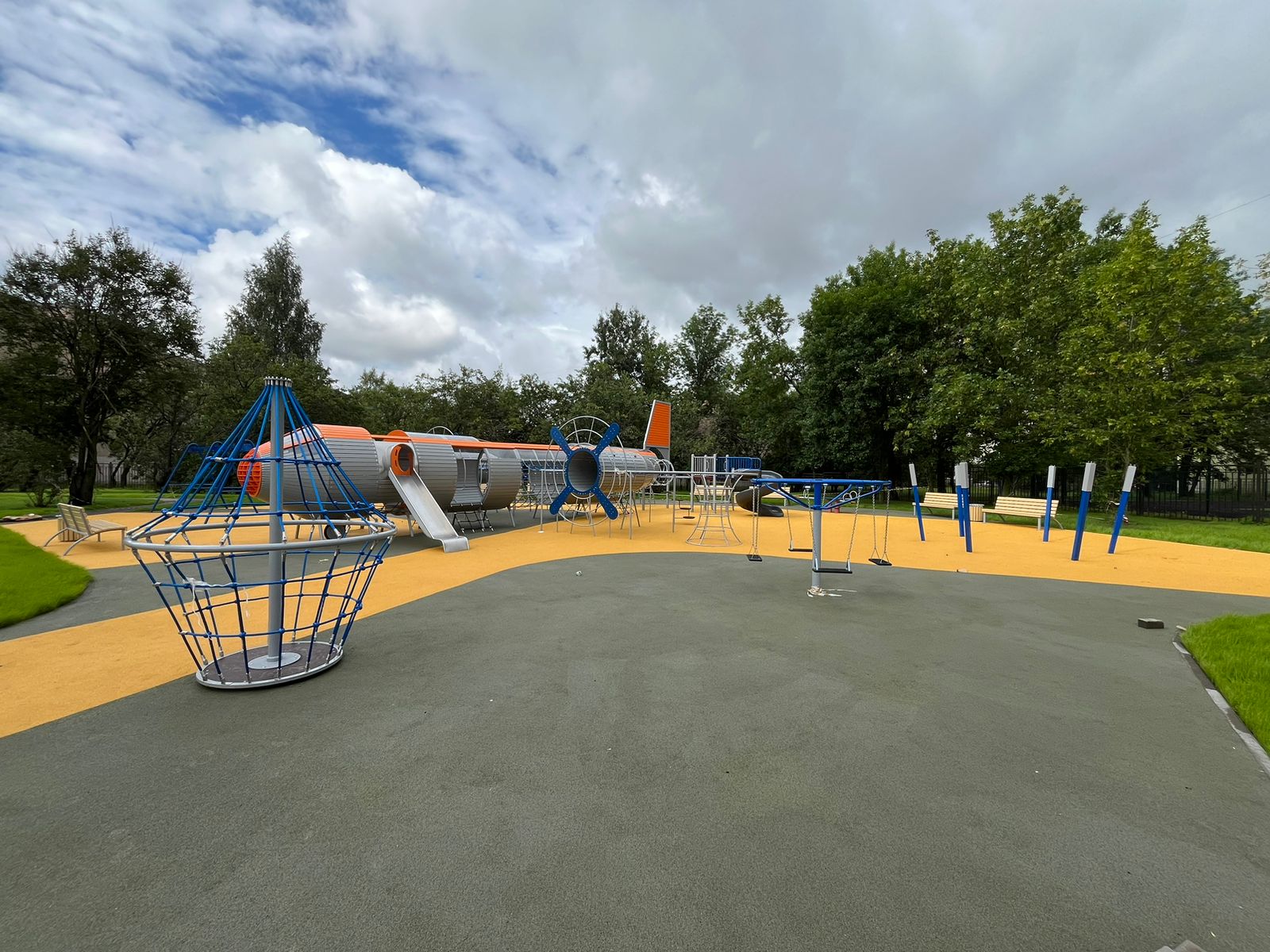 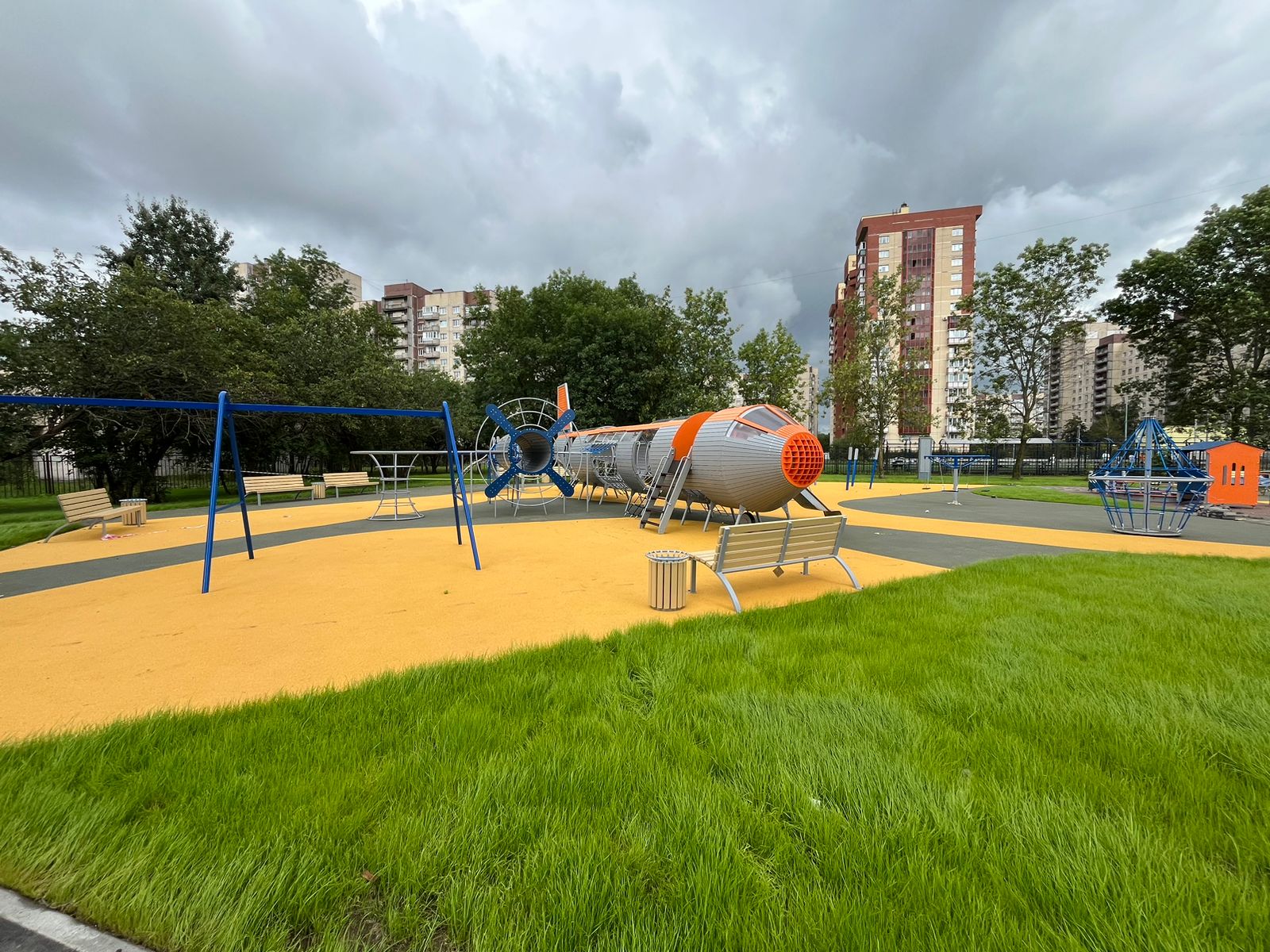 Размещение, содержание спортивных, детских площадок, включая ремонт расположенных на них элементов благоустройства, на внутриквартальных территориях
Бухарестская ул., д.112
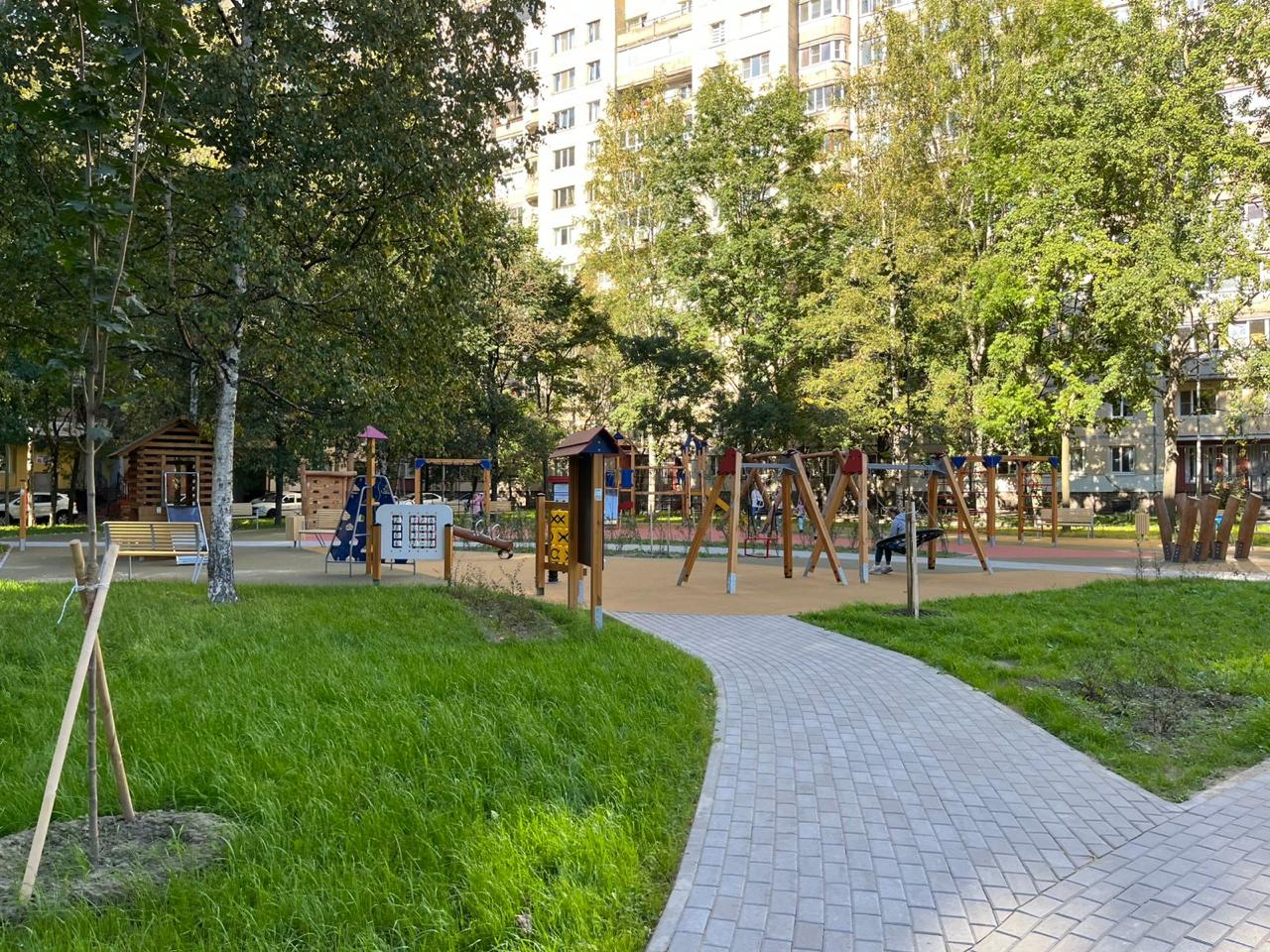 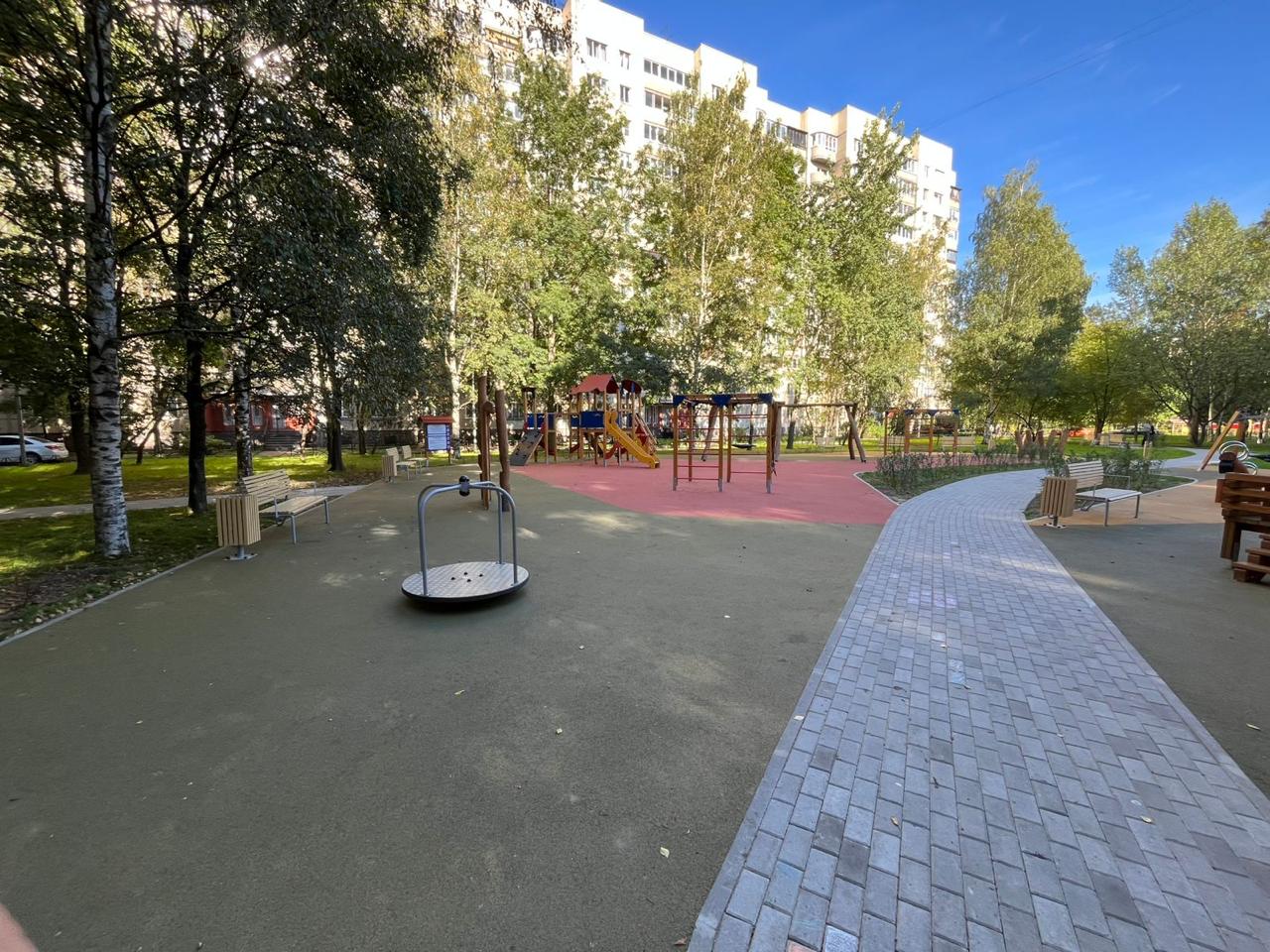 Содержание внутриквартальных территорий в части обеспечения ремонта покрытий, расположенных на внутриквартальных территориях
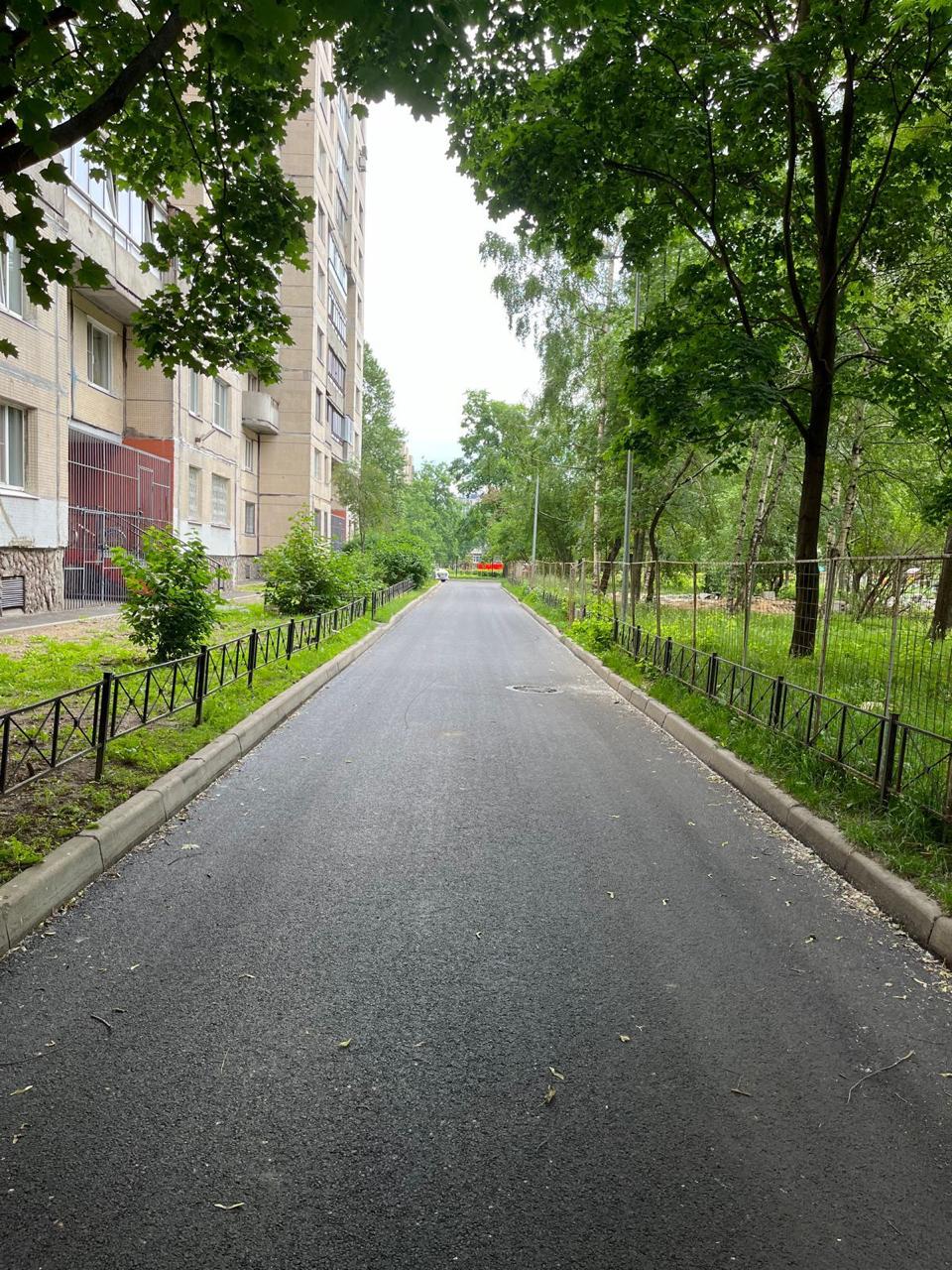 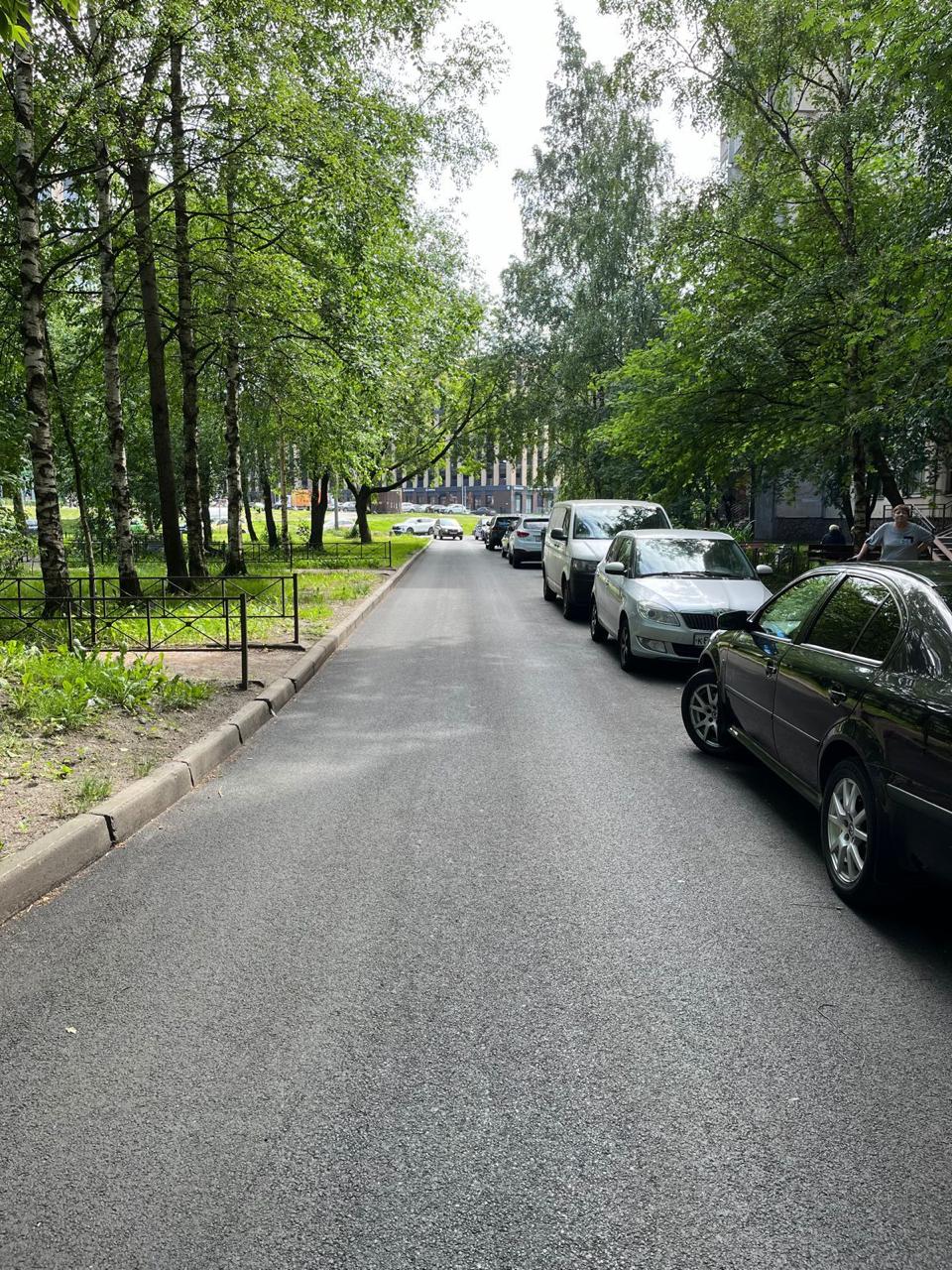 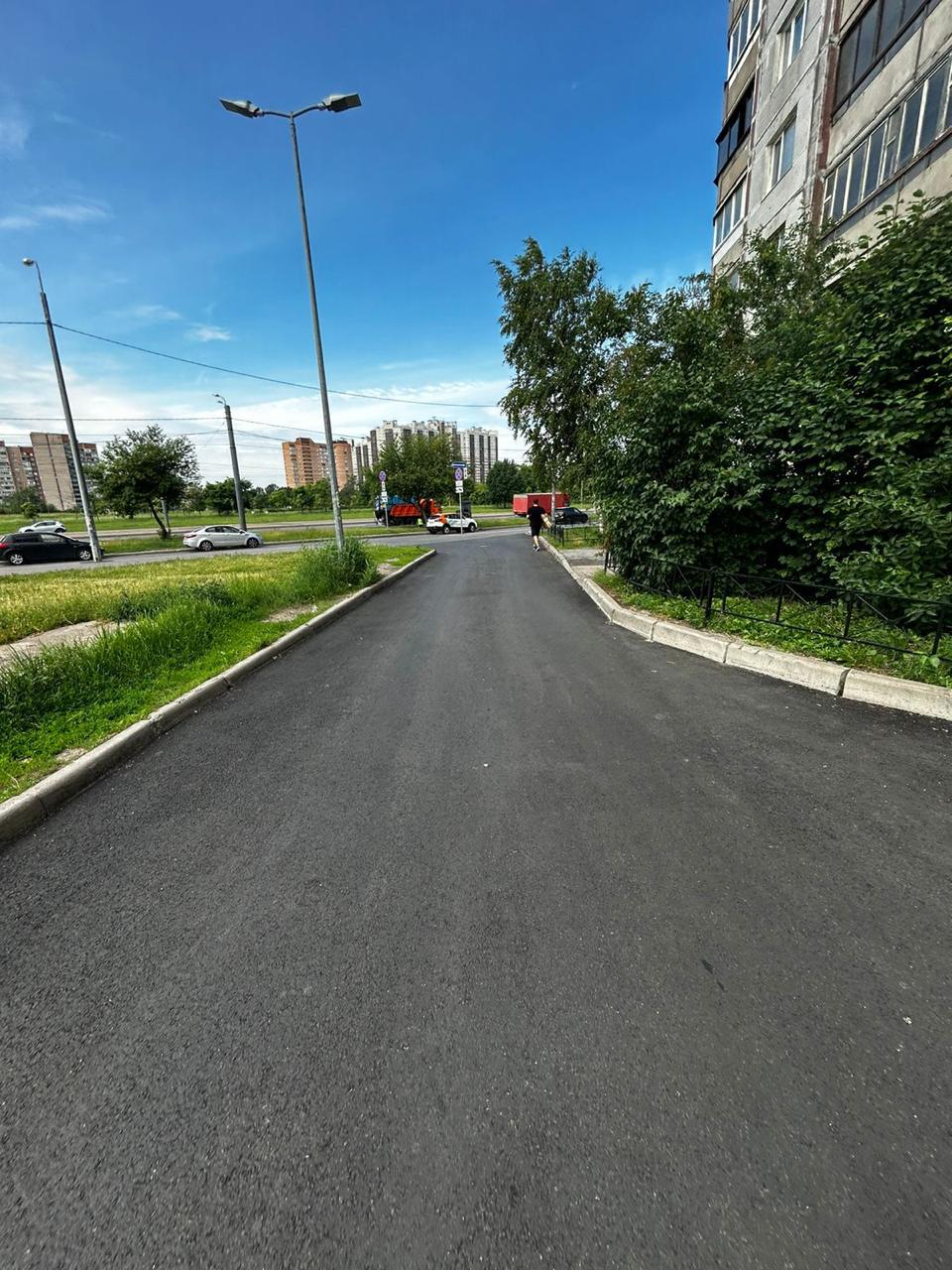 Содержание внутриквартальных территорий в части проведения санитарных рубок (в том числе удаление аварийных, больных деревьев и кустарников) на территориях, не относящихся к территориям зеленых насаждений
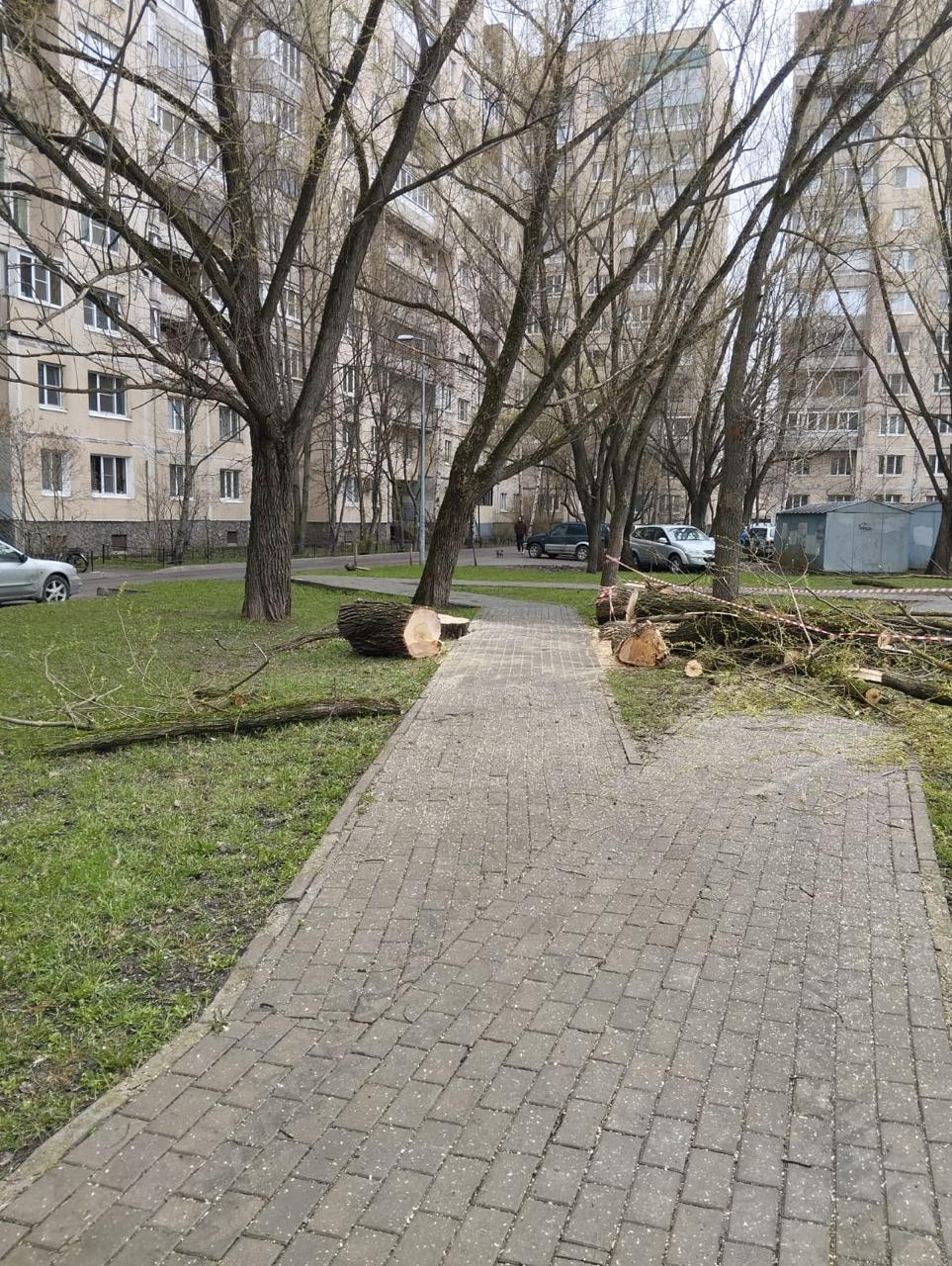 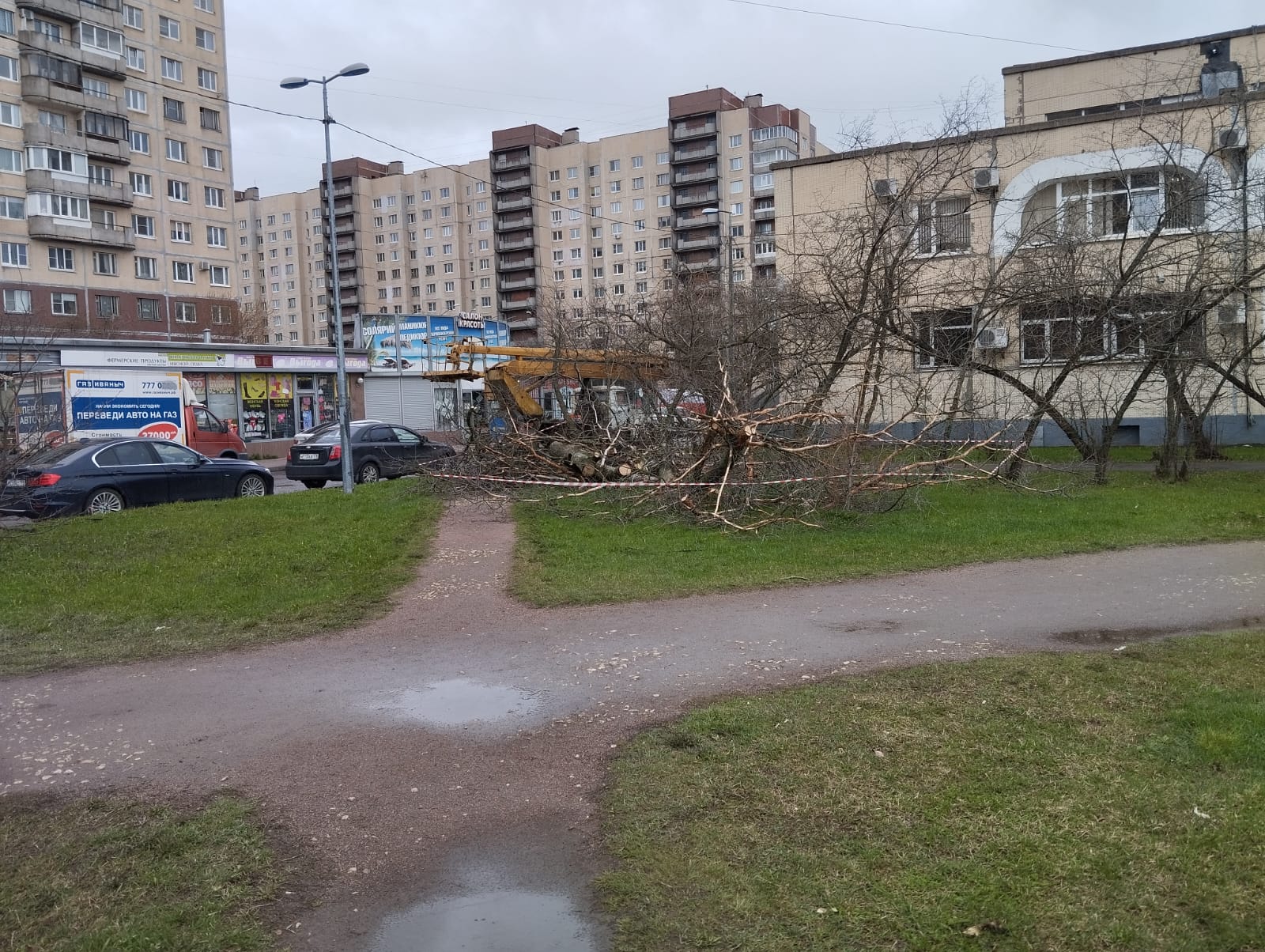 Спасибо за внимание!